Haydn: análise do 1º movimento da Sonata nº 49 em Mib maior, para piano
Harmonia II/Análise Musical II – 
Prof. Paulo de Tarso Salles - CMU-ECA/USP
Exposição: 1º grupo temático (T)
Tema a1: c. 0-8 (T-T)







Extensão cadencial (Mib maior): c. 8-12 (T-T)
Transição: c. 12-19 (T-Tr); 19-24.
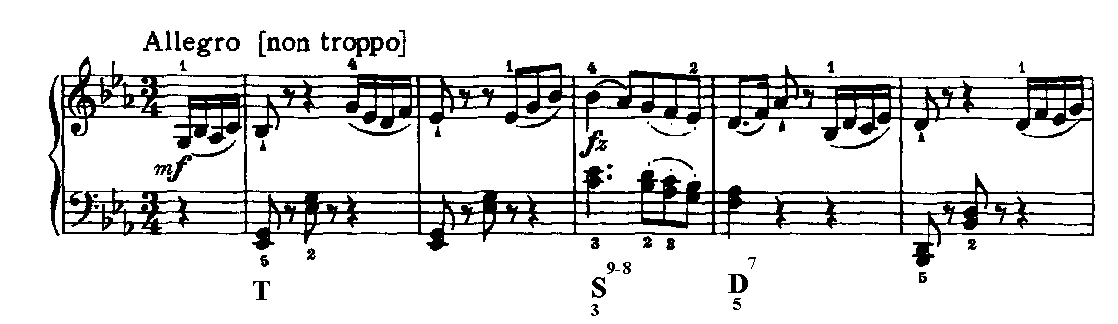 2
Exposição: transição para a Dominante
3
Exposição: 2º grupo temático (D)
Tema b1: c. 24-28 (semelhante ao a1)
Tema b2: c. 28-33
Transição: c. 33-41
Tema b3: c. 42-48
Codeta: c. 48-64
4
Trecho modulatório, c. 33-41: sugestão de Sol menor (Tr) e duas cadências de engano.
5
Acorde de 6ª Germânica, presente na Codeta (c. 57).
6
Desenvolvimento (I)
Trecho modulatório, passando por Fá menor e apontando para Dó menor: c. 65-80.
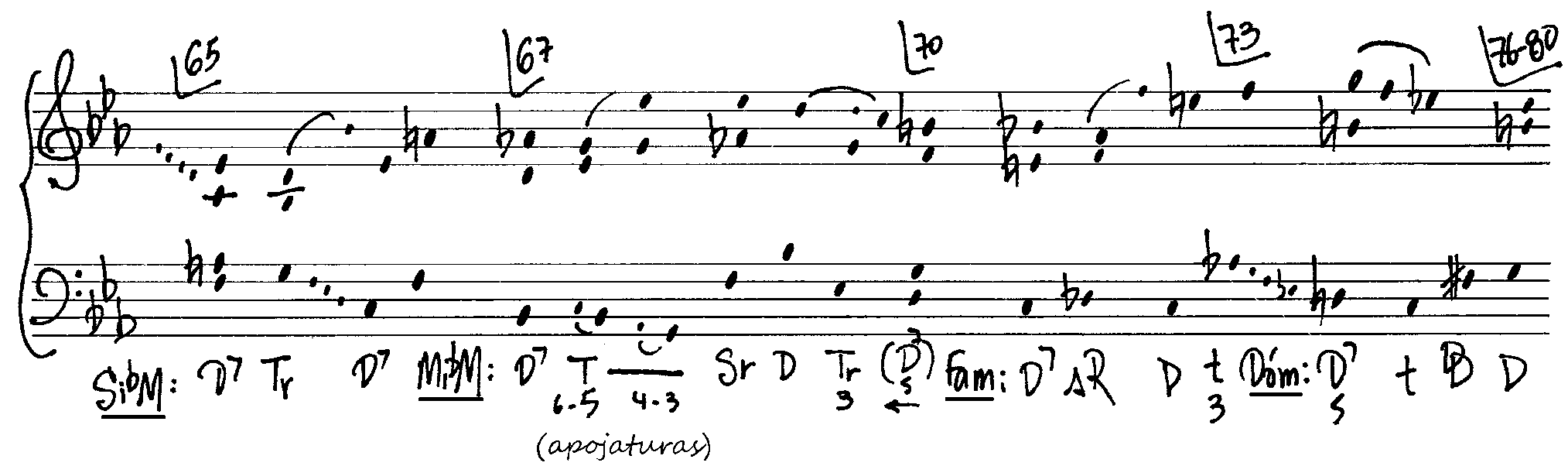 7
Desenvolvimento (II) e Retransição
Movimentos seqüenciais
8
Recapitulação:
1º grupo temático: a1 praticamente idêntico à Exposição, (c. 131-139).
Retransição: c. 143-157.
2º grupo temático: o tema b1, transposição de a1, não reaparece entre os temas desse 2º grupo.
 O tema b1 não é reapresentado, pois equivale ao a1; b2 conduz a reapresentação do 2º grupo (c. 158-163). 
Tema b3: c.172-176.
A coda (c. 196-218) reprisa as ideias da transição (c.12-24).
9
Conclusões
Haydn usou as cadências de engano como um procedimento característico de algumas passagens tanto na Exposição como no Desenvolvimento. Ver especialmente os c. 36-40.
O acorde de 6ª Germânica é usado sistematicamente ao final do Desenvolvimento, evocando a codeta da Exposição (c. 57).
O tema inicial dos dois grupos temáticos é o mesmo, essa sonata é “monotemática”? Observar as relações motívico/temáticas entre os diversos temas e seus fragmentos.
10
Referências bibliográficas
DE LA MOTTE, D. Armonía. Barcelona: Labor, 1993.
HARRISON, D. Supplement to the Theory of Augmented-Sixth Chords. In: Music Theory Spectrum, v. 17, n. 2 , pp. 170-195, Autumn, 1995.
D’INDY,  V. Cours de Composition Musicale, v.2. Paris: Durand, 1909.
PISTON, W. Armonía. Cooper City, Fl: Span Press, 1998.
RETI, R. The Thematic Process in Music [1951]. Westport: Greenwood Press, 1978.
ROSEN, C. The Classical Style. 5ª ed. New York: Norton, 1998.
SCHOENBERG, A. Harmonia [1911]. São Paulo: Editora UNESP, 2001.
ZAMACÓIS, J. Tratado de Armonía. Libro III. Barcelona: Labor, 1982.
11